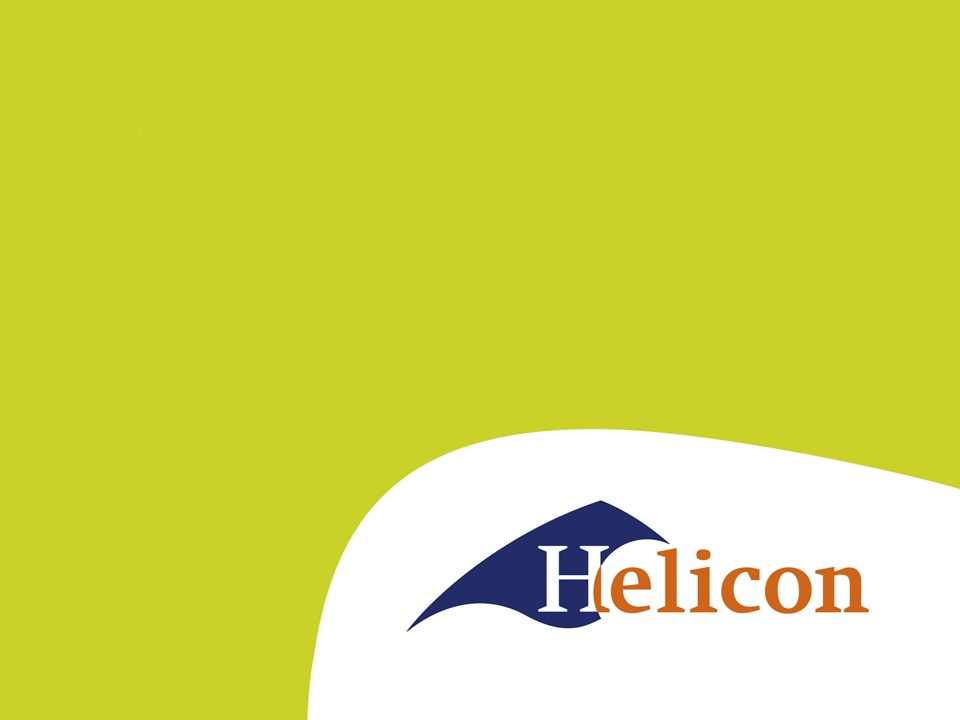 Tarief berekenen LG32 – 1
IBS 2.2 Gebouwen en terreinen
Wat gaan we vandaag doen?
Afmaken tariefberekening.
Richting saldoberekening

In Excel
Hoelang doet een machine over een ha?
Werkbreedte: 6 meter
Werksnelheid: 4 km/u
Opslag wenden en keren: 10%

100 : 6 = 16,67  17 werkgangen
17 x 100 = 1700 meter
1700 + 10% = 1870 meter
1870 : 4000 = 0,4675 uur 
0,4675 x 60 = 28,05 minuten
Opdrachten 33 t/m 40
Bespreken.
Efficiënt inzetten
Hakselen
Mais, gras

Rooier
Bieten, Pastinaak, Cichorei

Zelfrijder + werktuig
Totale tarief oogst
Hakselaar + bek
Trekkers + kippers
Loader


Maak de opgaven over de hakselaar.
Van tarief naar saldo
Wat is een saldobegroting

Wat is een begroting?
Wat zou een saldo zijn?
Hoe komt de tariefberekening hierin terug?
Kosten-batenanalyse
Baten  (=opbrengst)
Kosten                     -
Saldo
Portfolio-opdracht
Kies een teelt waarover je op je stagebedrijf veel te weten kunt komen.
Bedenk wat alle kosten zijn die een teelt met zich meebrengen.
Bronvermelding, narekenen, navragen
Minimaal één tariefberekening
Trekker + werktuig 
Of zelfrijder (evt + werktuig)
De machine die je kiest hebben ze uiteraard op je stagebedrijf.
Net verslag in Word.
Dat was ‘m!
Dagge bedankt zijt, da witte.